УРОК ЯК ОСНОВНА ФОРМА ОРГАНІЗАЦІЇ НАВЧАННЯ У СУЧАСНІЙ ШКОЛІ
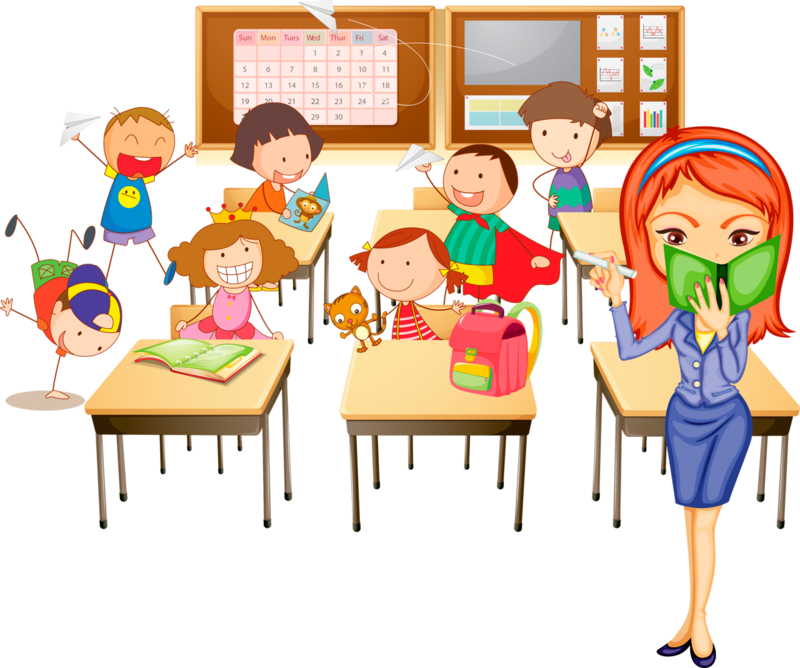 Урок – форма організації навчальної роботи в школі, за якої вчитель у рамках встановленого часу з постійним складом учнів вирішує певні навчально-виховні завдання.
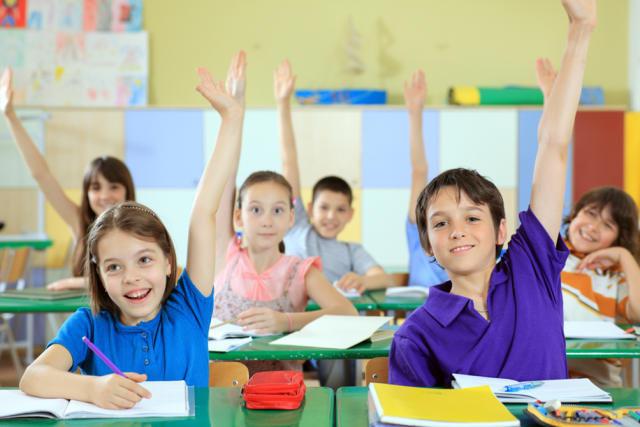 Особливості уроку:
є завершеною та обмеженою в часі частиною навчального процесу, під час якого розв'язуються певні навчально-виховні завдання;
кожен урок включається в розклад і регламентується в часі та за обсягом навчального матеріалу;
на відміну від інших форм організації навчання є постійною формою, що забезпечує систематичне засвоєння учнями знань, умінь і навичок;
відвідування уроків обов'язкове для всіх учнів, тому вони вивчають систему знань, поділених поурочно, в певній логічній послідовності;
Особливості уроку:
характеризується гнучкою формою організації навчання, яка дає змогу використовувати різні методи, організовувати фронтальну, групову та індивідуальну навчальну діяльність учнів;
спільна діяльність учителя й учнів, а також спілкування великої сталої групи учнів (класу) створює можливості для згуртування колективу дітей;
сприяє формуванню пізнавальних якостей особистості (активності, самостійності, інтересу до знань), а також розумовому розвитку учнів.
Класифікація типів уроків
Класифікація типів уроків
Класифікація типів уроків
Класифікація типів уроків
Урок засвоєння нових знань
Основна дидактична мета: ознайомлення з новими фактами, поняттями, законами, теоріями, твердженнями, з'ясування їх суті.
Структура:

Актуалізація й корекція опорних знань учнів.
Мотивація навчальної діяльності школярів.
Повідомлення теми, мети, завдань уроку.
Сприйняття й первинне усвідомлення учнями нового матеріалу.
Осмислення об'єктивних зв'язків і відносин у досліджуваному матеріалі й розкриття внутрішньої сутності досліджуваних явищ.
Узагальнення й систематизація знань.
Підведення підсумків уроку.
Повідомлення домашнього завдання.
Урок формування умінь та навичок
Основна дидактична мета: з'ясування можливостей застосування знань у навчальному пізнанні і практичних ситуаціях, формування досвіду такого застосування, предметних і загальних навчальних вмінь.
Структура:

Актуалізація опорних знань і практичного досвіду учнів.
Мотивація навчальної діяльності школярів.
Повідомлення теми, мети, завдань уроку.
Вивчення нового матеріалу.
Первинне застосування придбаних знань.
Застосування учнями знань і дій у стандартних умовах з метою засвоєння навичок.
Творчий перенос знань і навичок у нові або змінені умови з метою формування вмінь.
Підсумки уроку.
Повідомлення домашнього завдання.
Урок застосування ЗУН
Основна дидактична мета: з'ясування сутності і структури вміння, формування алгоритму його реалізації, забезпечення переносу знань і способів дій в нові умови.
Структура:

Актуалізація опорних знань і дій учнів, необхідних для творчого рішення поставлених завдань.
Аналіз завдання, розкриття способів рішення творчих його елементів
Підготовка необхідного остаткування.
Самостійне виконання практичної частини роботи.
Узагальнення й систематизація знань і способів виконання дій.
Контроль учителя, самоконтроль і взаємоконтроль.
Підведення підсумків уроку.
Повідомлення домашнього завдання.
Урок узагальнення і систематизації ЗУН
Основна дидактична мета: узагальнення та систематизація  вивченого матеріалу, визначення в ньому основних понять, закономірностей, сфер застосування етапів процесу пізнання.
Структура:

Мотивація навчальної діяльності школярів.
Повідомлення теми, мети, завдань уроку.
Узагальнення окремих фактів, подій, явищ.
Повторення й узагальнення понять і засвоєння відповідної їм системи знань.
Повторення й систематизація основних теоретичних положень і провідних ідей науки.
Підсумки уроку.
Домашнє завдання.
Урок контролю й корекції ЗУН
Основна дидактична мета: виявлення якостей знань і вмінь, що характеризують стан засвоєння учнями логічно завершеного блоку навчального матеріалу.
Структура:

Перевірка виконання учнями домашнього завдання.
Павичок і вмінь.
Відтворення і корекція опорних знань учнів.
Повідомлення теми, мети і завдань уроку та формування мотивації учіння.
Сприймання й усвідомлення учнями нового матеріалу.
Осмислення, узагальнення і систематизація нових знань.
Підсумки уроку.
Повідомлення домашнього завдання.
Комбінований Урок
Комбінований урок поєднує дві або більше дидактичні мети уроків попередніх типів
Структура:

Мотивація навчальної діяльності учнів і повідомлення теми, мети й завдань уроку.
Перевірка знань фактичного матеріалу.
Перевірка знань учнями основних понять.
Перевірка глибини осмислення знань і ступеня узагальнення їх.
Застосування учнями знань у стандартних умовах.
Застосування учнями знань у нестандартних умовах
Збір завдань.
Підсумки уроку.
Компоненти уроку
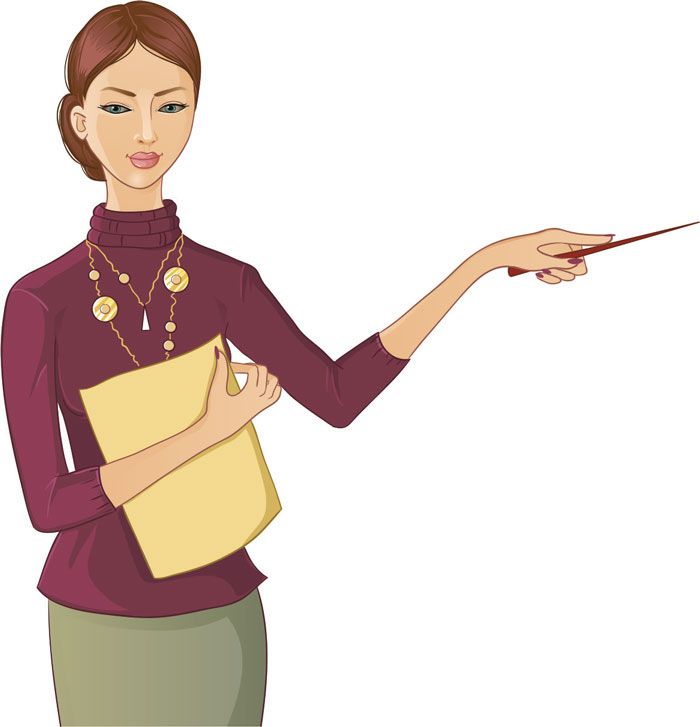 Структура комбінованого уроку
Вимоги до сучасного уроку
ЗАГАЬНОПЕДАГОГІЧНІ
раціональне використання часу уроку
раціональна єдність словесних, наочних і практичних методів навчання
використання активних методів навчання
зв'язок з досвідом, раніше набутим учнем
формування вмінь учнів самостійно здобувати знання і застосовувати їх на практиці 
індивідуалізація, диференціація та інтенсифікація процесу 
заохочення прагнень учнів знаходити свій спосіб роботи з навчальним матеріалом
організоване закінчення уроку
Вимоги до сучасного уроку
ДИДАКТИЧНІ
врахування вікових та індивідуальних особливостей учнів
пріоритет особистості учня в організації освітнього процесу
чітке визначення освітніх, виховних і розвивальних завдань уроку
орієнтація на процес навчання
орієнтація на особистісні досягнення учнів
створення емоційного фону уроку
педагогічний такт та культура мови
пізнавальна самостійність учнів
Вимоги до сучасного уроку
ГІГІЄНІЧНІ
відповідність нормативам шкільних меблів
чергування видів навчально роботи і різноманітність методів навчання 
температурний режим
норми освітлення
провітрювання
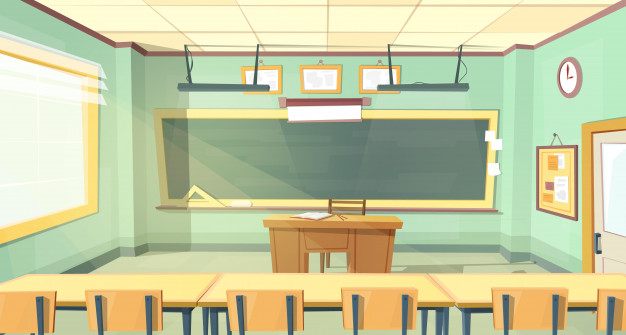 Вимоги до сучасного уроку
ПСИХОЛОГІЧНІ
врахування психологічних особливостей кожного учня
нормальний психічний стан і стійкий настрій вчителя та учнів
розумна вимогливість і доброзичливість учителя по відношенню до учнів
педагогічна етика та педагогічний такт
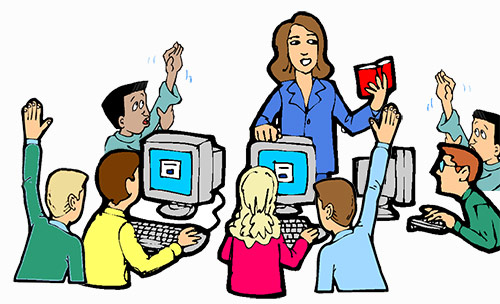 Діяльнісний підхід по планування уроку
Дії вчителя на учнів
Поетапні цілі уроку
Мобілізуючий початок уроку
Попередня організація класу
Цілі:
психологічне налаштування учнів на майбутнє заняття;
забезпечення нормальної обстановки на уроці
взаємне привітання вчителя та учнів
перевірка відсутніх
перевірка зовнішнього стану приміщення
перевірка робочих місць та готовності учнів до уроку
організація уваги
Дії вчителя на учнів
Поетапні цілі уроку
Вивчення нового матеріалу на уроці
Цілі:
засвоєння фактів та основних ідей
засвоєння методу дослідження матеріалу, що вивчається
опанування методиками відтворення матеріалу, що вивчається
навчальні завдання на відпрацювання нового матеріалу
оголошення нового матеріалу учителем
самостійне вивчення матеріалу на уроці
Дії вчителя на учнів
Поетапні цілі уроку
Закріплення пройденого на уроці
Цілі:
міцне засвоєння знань
повторення фундаментальних понять
підсумкове повторення
Контроль та оцінка знань учнів
Цілі:
вироблення критеріїв оцінки знань
вироблення позитивної мотивації до отримання знань
виховання об'єктивної самооцінки
усне опитування
самостійні роботи
контрольні роботи
заліки, екзамени
Дії вчителя на учнів
Поетапні цілі уроку
Домашнє завдання 
Цілі:
розвиток самостійності та творчого мислення
удосконалення методів самостійної роботи
розв'язання домашнього завдання
індивідуалізація домашнього завдання
перевірка та оцінка домашнього завдання
Узагальнення та систематизація знань
Цілі:
вироблення системи знань, вмінь, навичок, здібностей, якостей
повторювально-узагальнювальні роботи
підсумкове повторення
Комплексний аналіз уроку
ЦЕ
1. Аналіз уроку з урахуванням психологічних, загально дидактичних та предметно дидактичних основ навчання
2. Визначення рівня реалізації освітньої, виховної та розвивальної цілей уроку
3. Розгляд уроку крізь призму єдності, взаємозв'язку та взаємообумовленості компонентів: мета, завдання та результат навчання
Для аналізу уроку потрібно визначити:
види діяльності вчителя на уроці, їх співвідношення та ефективність
оптимальність вибору методів та прийомів навчання
вид діяльності учнів на уроці та їх ефективність
дієвість особистості вчителя на уроці
Схема аналізу уроку
І
Мета і завдання уроку (освітня, розвивальна, виховна), їх взаємозв'язок та шляхи реалізації
ІІ
Готовність вчителя та учнів до уроку. Обладнання, наочні посібники, технічні засоби навчання, санітарно-гігієнічний стан класу  та ін.
Тип і структура уроку. Доцільність вибору типу і структури уроку стосовно теми і дидактичної мети; його місце в системі знань з предмета. Організація і структура уроку: чіткість та послідовність етапів, відповідність їх характеру пізнавальної діяльності учнів
ІІІ
Зміст уроку. Науковість, виховне та розвивальне значення навчального матеріалу, правильність його добору за обсягом, змістом, доступністю; групування матеріалу навколо ключових понять, спрямованість змісту уроку на зв’язок з життям
IV
Методичне забезпечення уроку:
Використання та особливості поєднання форм навчання,  обґрунтованість їх вибору, відповідність принципам навчання.
Методика проведення різних етапів уроку: 
постановка пізнавальних задач
 методика перевірки домашнього завдання
методика закріплення навчального матеріалу
організація продуктивної та творчої діяльності учнів
організація різних видів самостійної роботи
домашнє завдання
V
Поведінка учнів на уроці: порядок і дисципліна, активність, самостійність, інтерес, увага, навчально-пізнавальна діяльність, участь учнів у роботі, ставлення учнів до вчителя і один до одного (доброзичливість, взаємодопомога)
VІ
Характеристика ділових якостей учителя.
1. Рівень наукової підготовки
2. Знання теорії навчання і виховання, методики викладання предмета, психології та гігієни, вміння застосовувати ці знання в процесі навчання
3. Педагогічний такт, стиль, культура поведінки, мова.
4. Взаємостосунки з класом та окремими учнями
VІІ
Загальні підсумки уроку.
1. Виконання плану уроку
2. Досягнення освітньої, виховної та розвиваючої мети
3. Загальна оцінка, результат, ефективність і якість уроку.
4. Висновки і пропозиції щодо подальшого вдосконалення роботи, закріплення успіху, подолання помилок
VІІІ